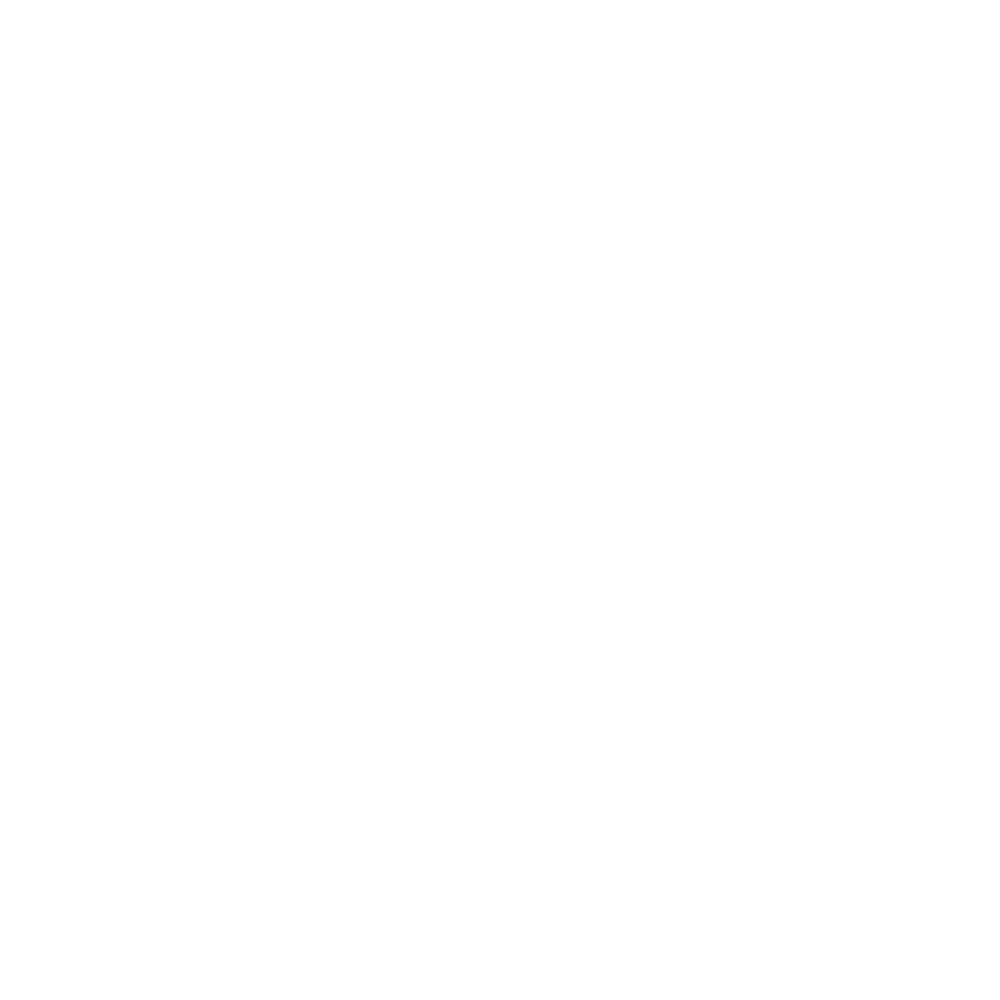 Report of the Vice-President University Affairs
Isabelle Oke
March 26th, 2018
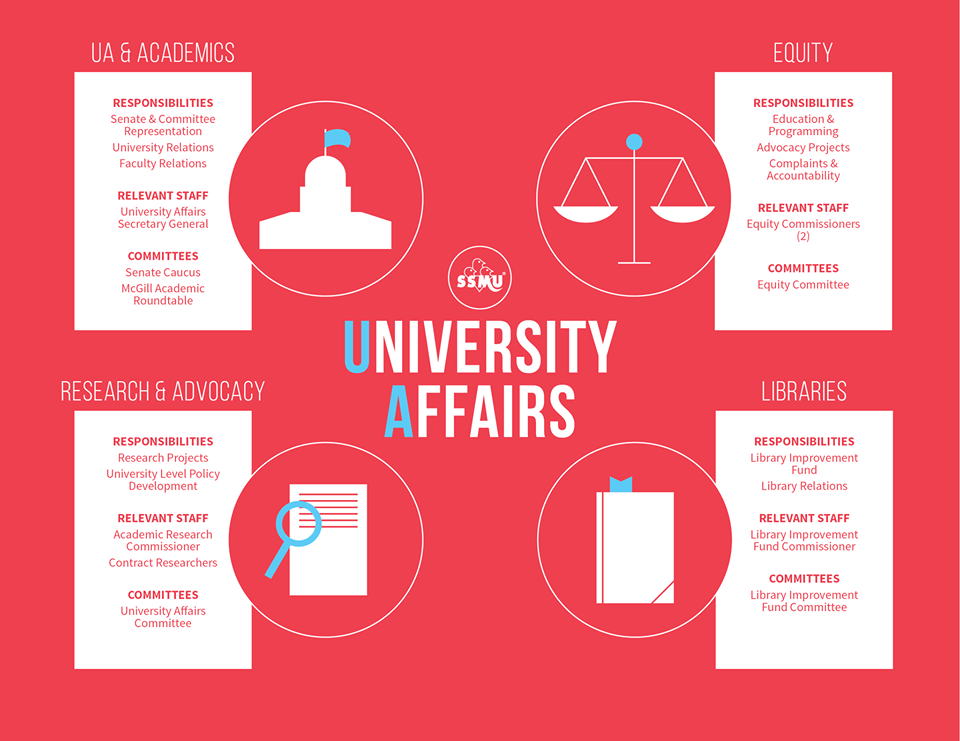 [Speaker Notes: Coordinating university representation & advocacy: McGill admin, senators, committee allocations, Faculty relations (Senate Caucus, MART, UA Secretary General)
Overseeing SSMU research & advocating around McGill policy development (University Affairs Committee, Academic Research Commissioner)
Supporting Equity portfolio: education/awareness programming, advocacy initiatives, complaints/accountability processes (Equity Committee, Equity Commissioners)
Supervising distribution of Library Improvement Fund: consultation, allocations, space planning/admin relations (LIF Committee, LIF Commissioner)]
University Affairs - Administration
Taking the Undergraduate spot on the Committee Reviewing the structure of the University’s Student Life and Learning Portfolio
Revisiting the imposition of Overhead fees on self funded units in the Office of the Student Life and Learning
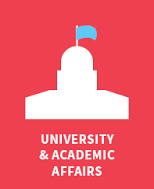 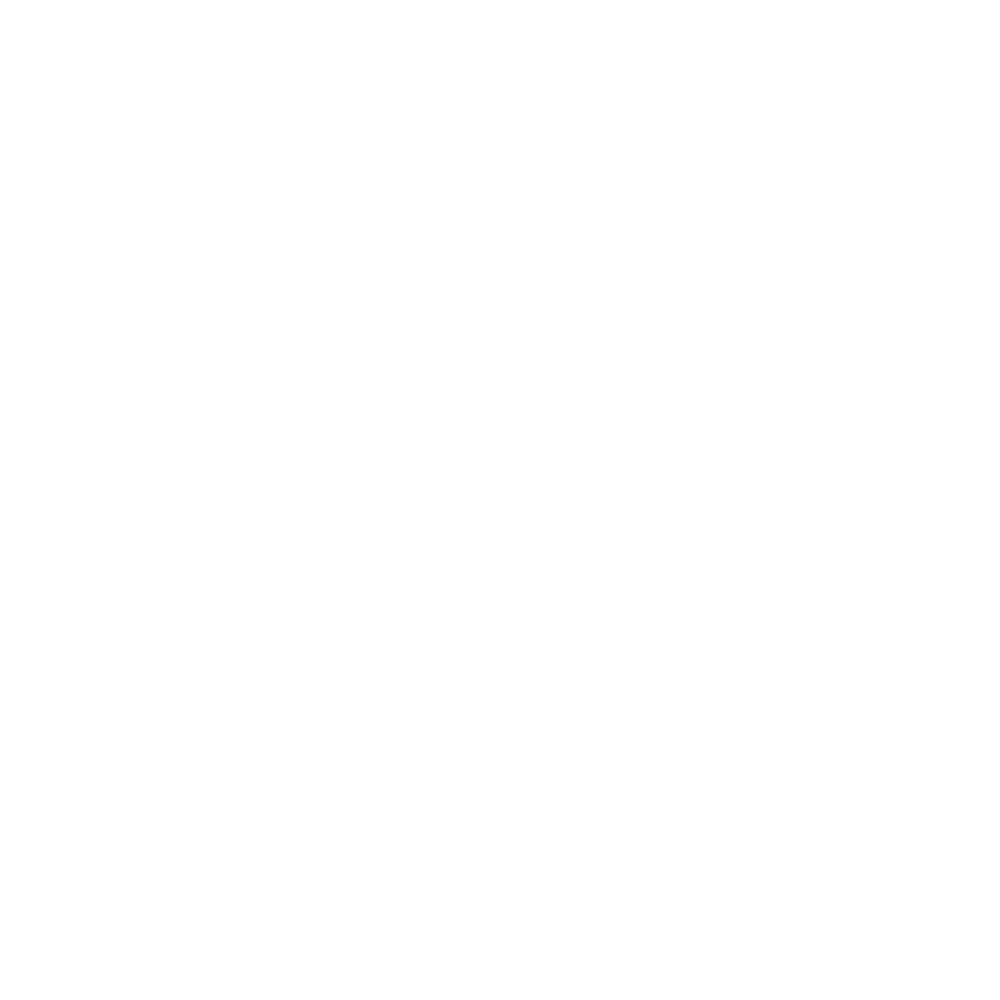 Students’ Society of McGill University
3600 McTavish Street, Suite 1200, Montréal, Québec
Academic Advocacy
Monthly McGill Academic Roundtable meetings
 Know Your Rights Campaign ran from January 15th to January 31st 
Tabling throughout the weeks
 Had a focus and developed resources on Unpaid internships
Held a ‘Policy Sprint’ on the topic of the Fall Reading Break
Held an open discussion on Mental Health and Academia, co-hosted with Mental Health Awareness Week
Helped create the Accessible Education Banner in the SSMU building
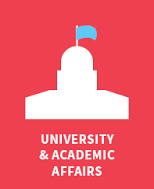 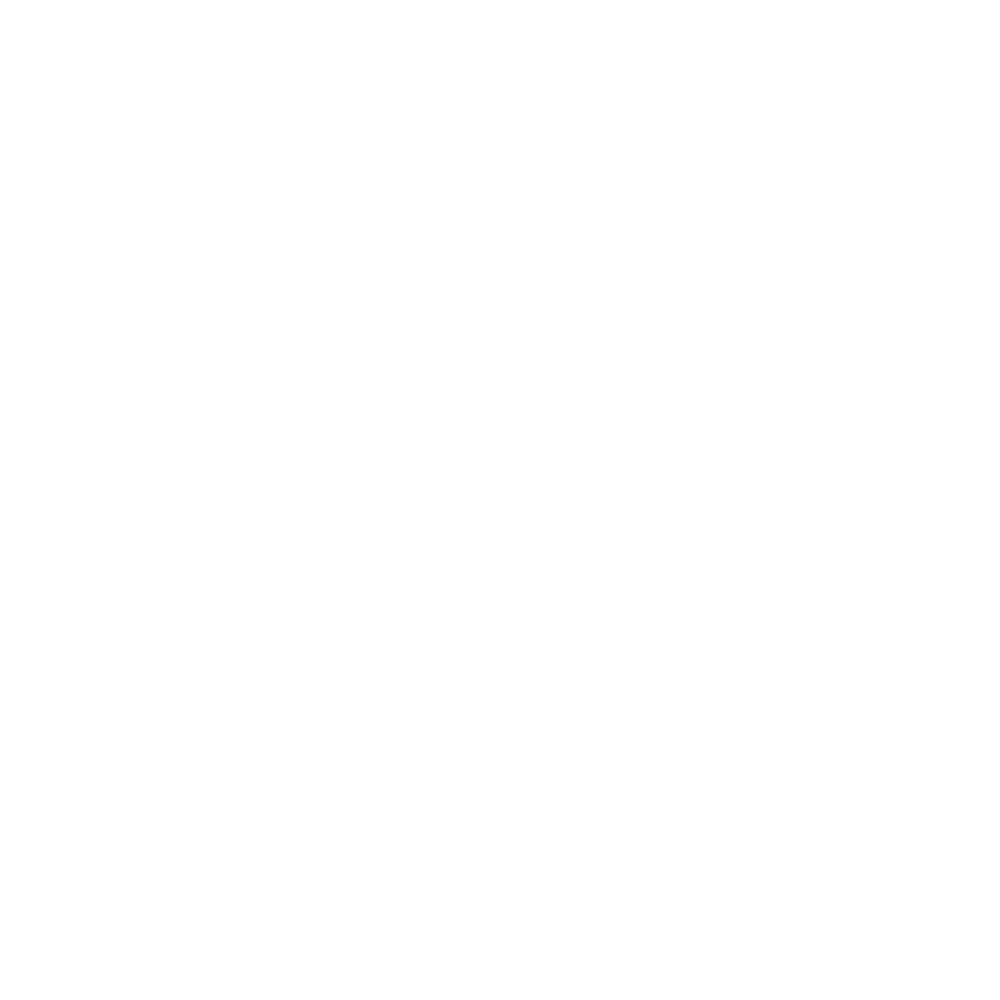 Students’ Society of McGill University
3600 McTavish Street, Suite 1200, Montréal, Québec
Advocacy
On the Ad-Hoc Committee created by the Policy Against Sexual Violence
Advocating for pathways to post-secondary for youth who have experienced care
Sitting on the Code of Conduct Working Group
Working with Teaching and Learning Services to develop a pilot program to implement Open Educational Resources
Working with Senators to develop Policy Briefs for advocacy projects
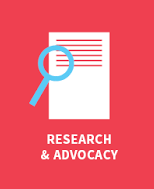 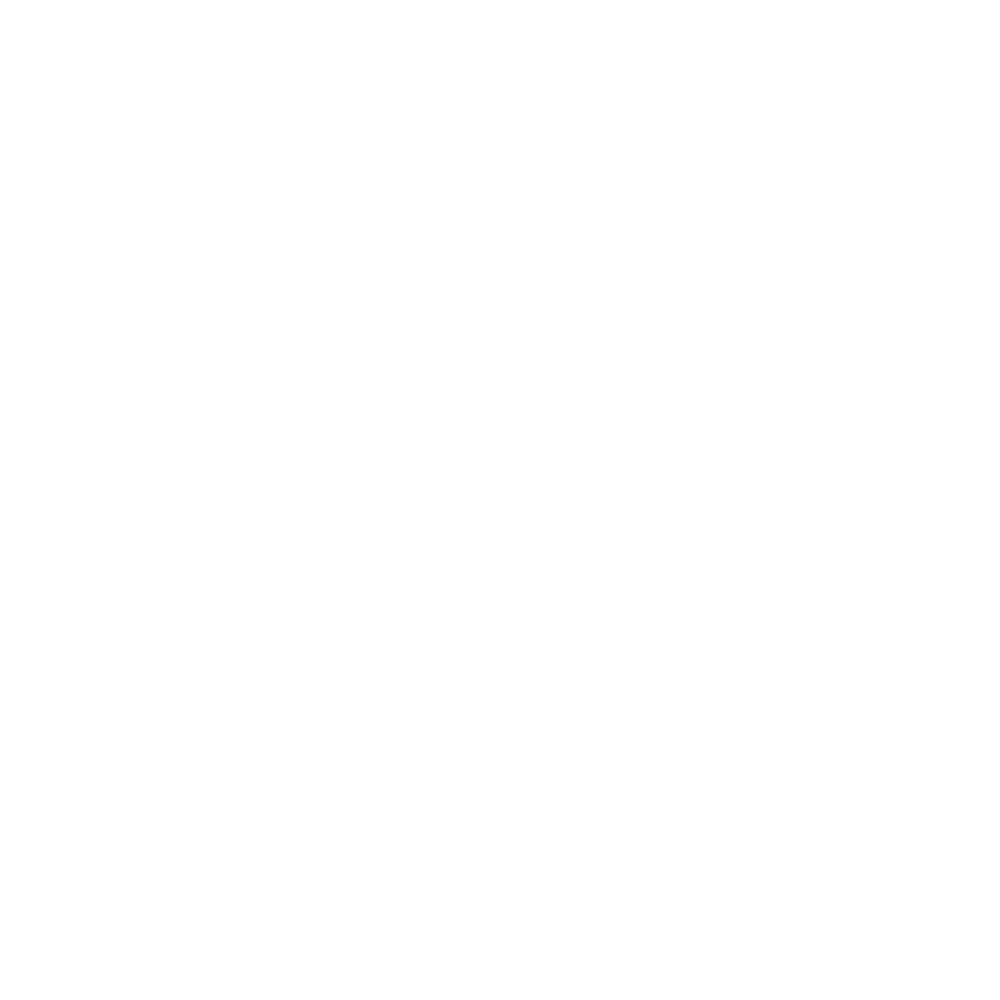 Students’ Society of McGill University
3600 McTavish Street, Suite 1200, Montréal, Québec
Advocacy and Student Services
Student Services: 
Information available for students accessing counselling services
Wellness Hub 2018
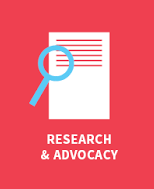 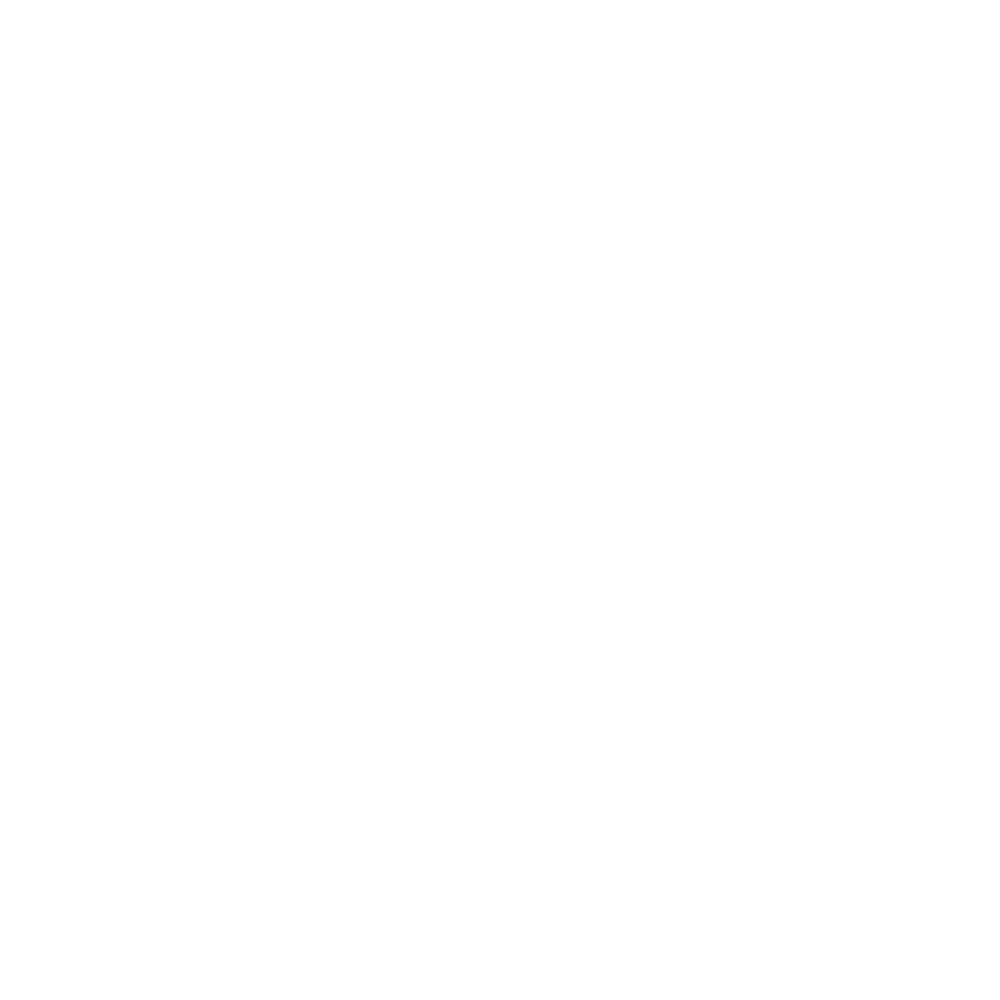 Students’ Society of McGill University
3600 McTavish Street, Suite 1200, Montréal, Québec
Research
International Students retention
Hired a Harmful Military Technology Research
Hired an Employment Equity Assistant to conduct research on Employment Equity Practices
In the process of hiring a Neutral Language Researcher
Compiling all available information on discussions around the fall break
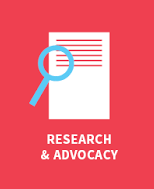 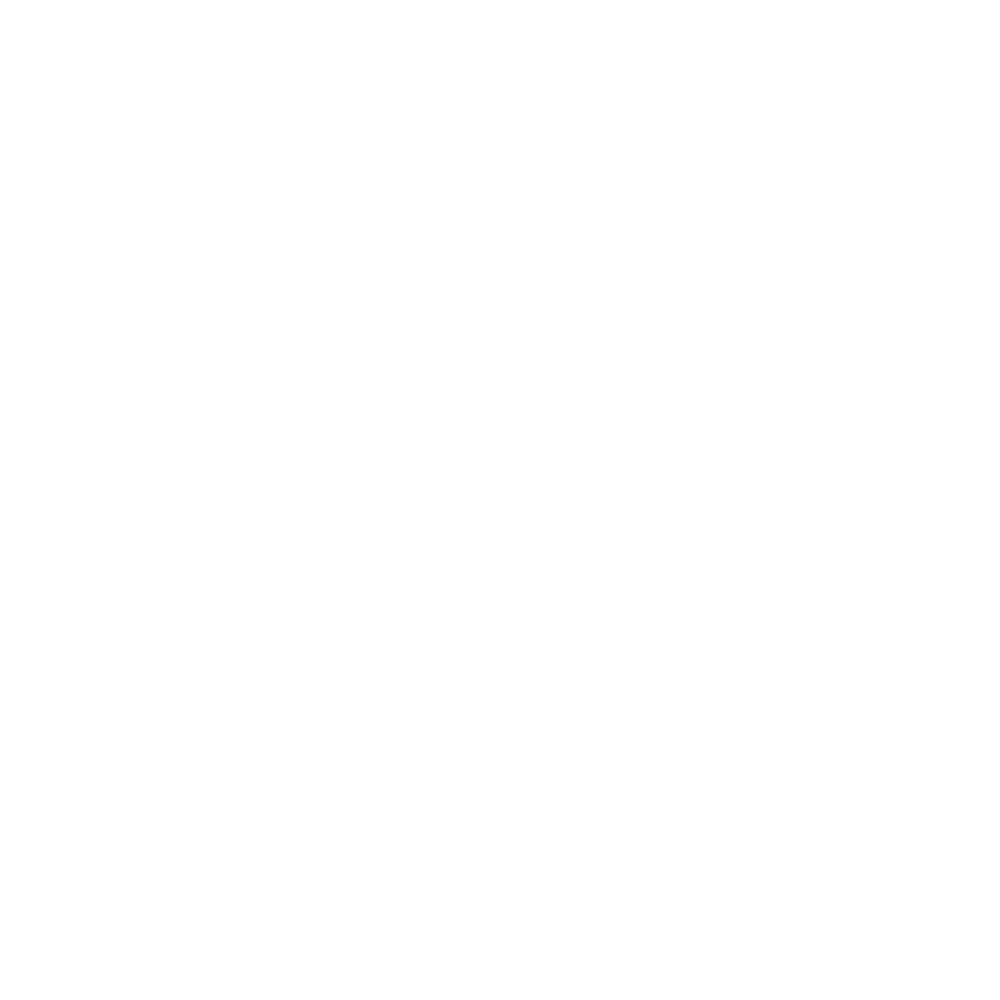 Students’ Society of McGill University
3600 McTavish Street, Suite 1200, Montréal, Québec
Equity Portfolio
Robyn Lee and Helen Ogundeji are this year’s Equity Commissioners. They are also Equity Officers who oversee Equity Complaints.
Revisions to the Equity Policy before it’s Expiring in April
Equity Committee organized a Tranna Wintour Movie Screening Event March 22nd
Looking to plan a last event for networking/debriefing, to be called “We’re not okay but we’re here”
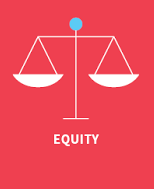 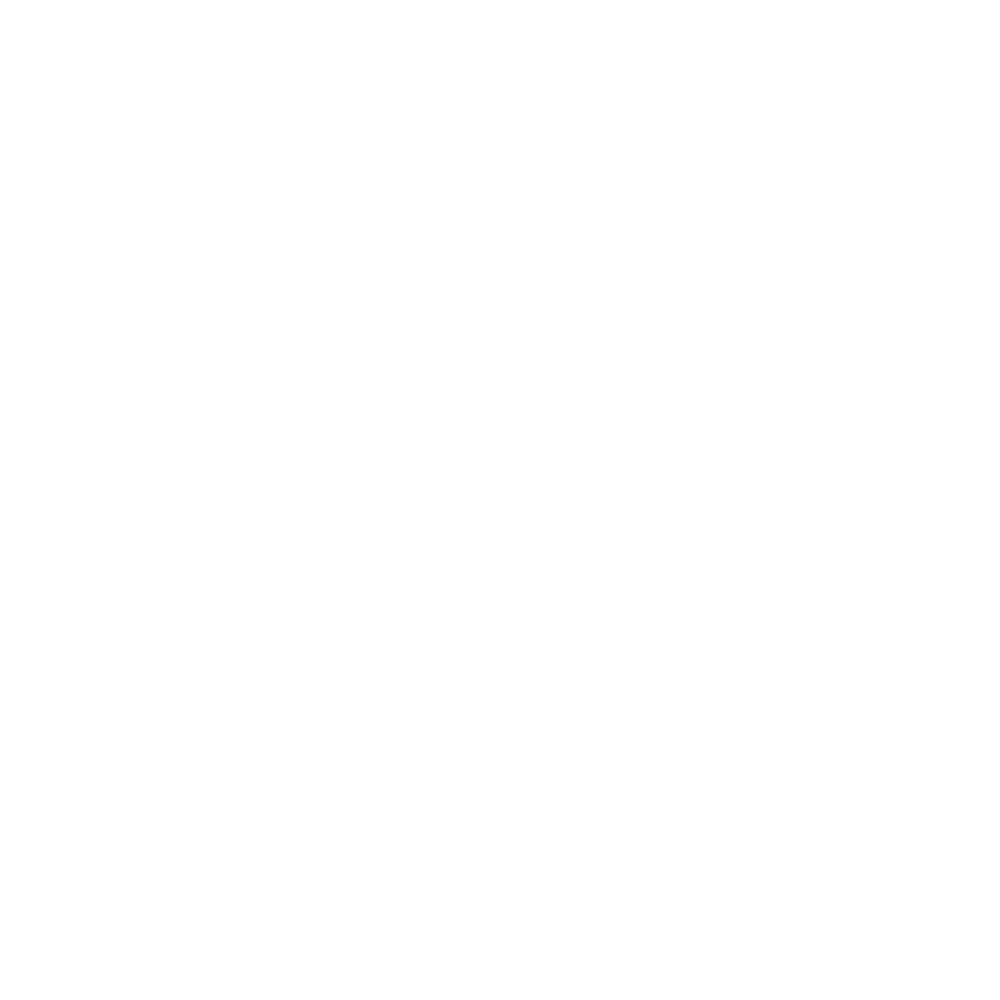 Students’ Society of McGill University
3600 McTavish Street, Suite 1200, Montréal, Québec
Libraries
Fall Library Improvement Fund allocations: the open all is over and the committee will be voting
The committee was able to conduct outreach activities such as utilizing reddit threads and tabling
Fiat Lux Master Plan
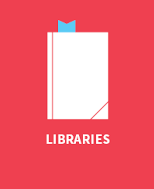 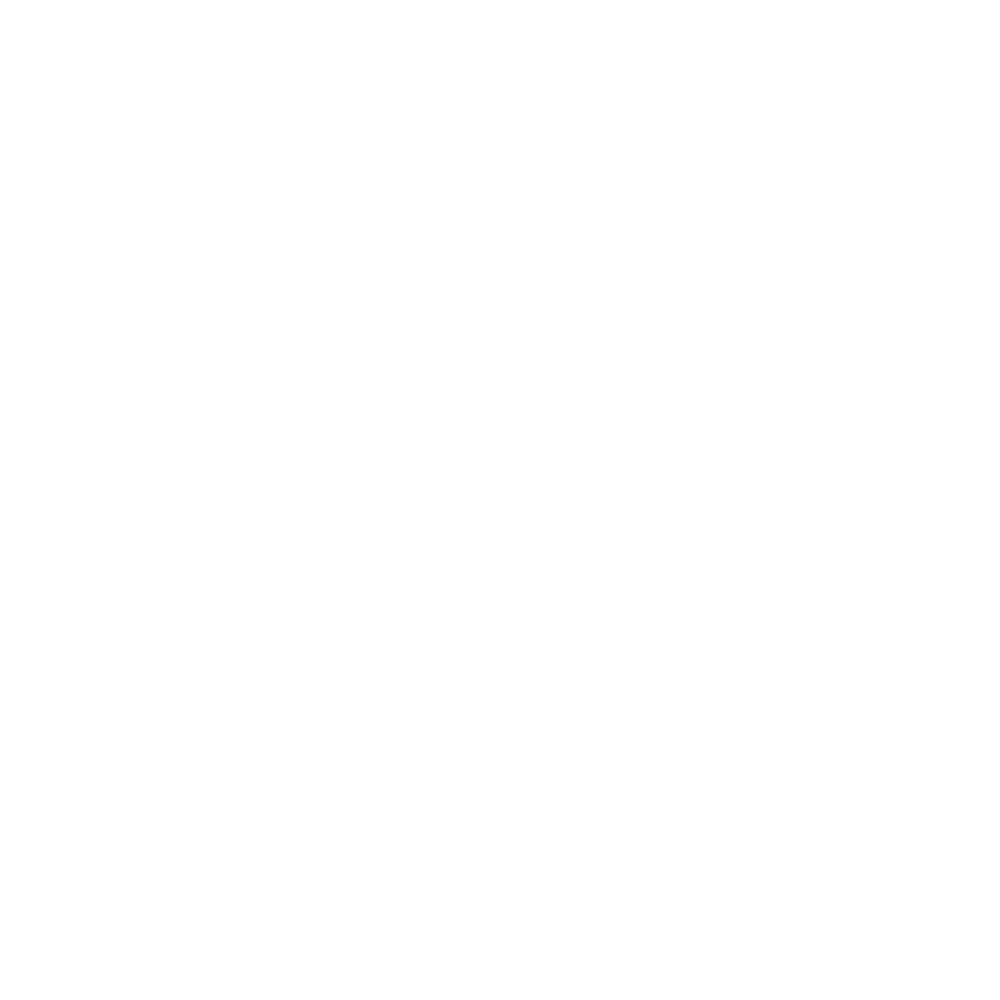 Students’ Society of McGill University
3600 McTavish Street, Suite 1200, Montréal, Québec
Ongoing/Looking Ahead:
Revisiting the role of Equity at the Society
Working on a Whistle-Blowing Policy
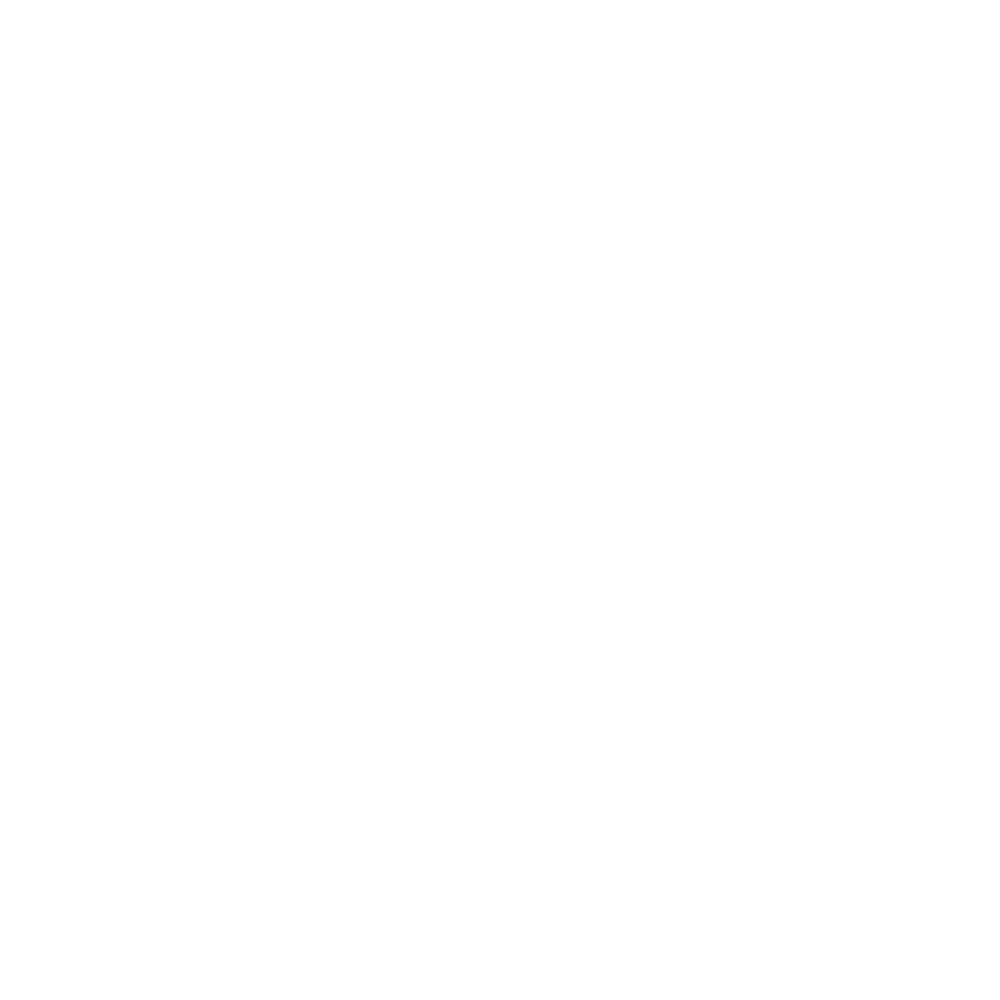 Students’ Society of McGill University
3600 McTavish Street, Suite 1200, Montréal, Québec
Questions?ua@ssmu.ca

Office Hours:
Thursdays 11:00am–1:00pm
Brown Building #1200
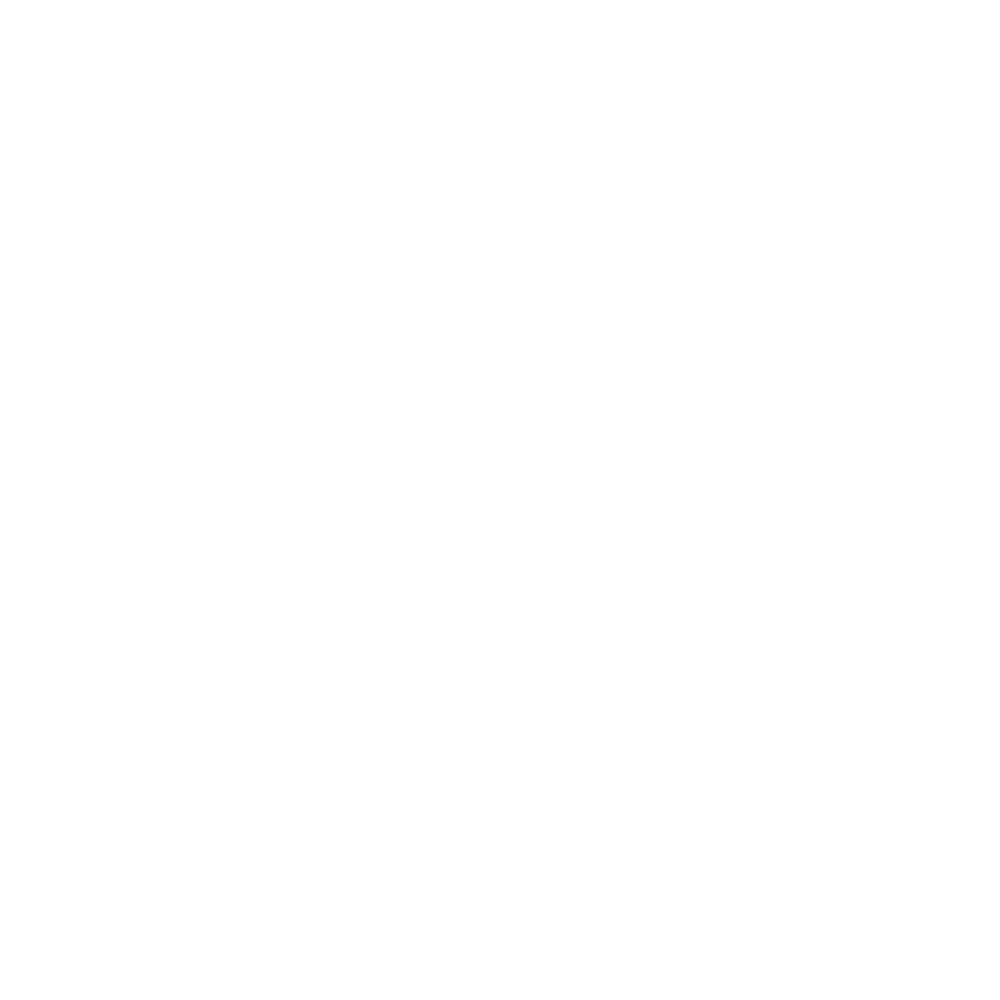 Students’ Society of McGill University
3600 McTavish Street, Suite 1200, Montréal, Québec